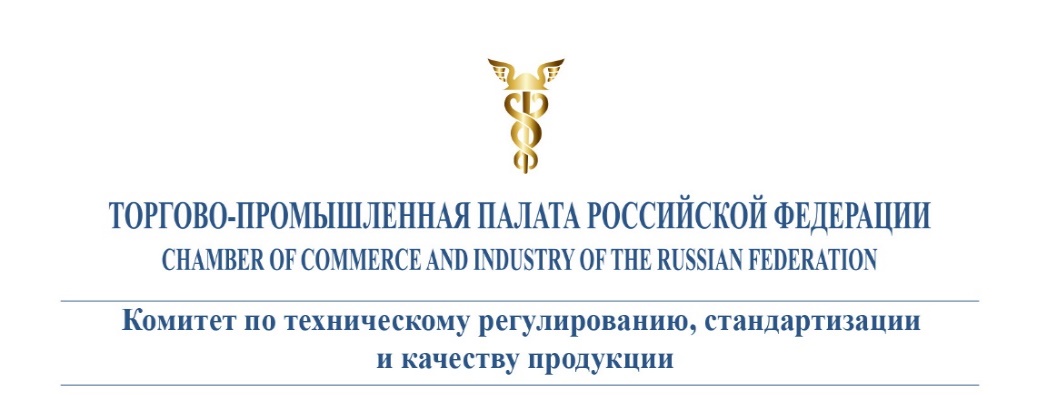 Предложения ТПП РФ по системному развитию технического регулирования в ЕАЭС
Председатель Комитета ТПП РФ по техническому регулированию, стандартизации и качеству продукции, к.э.н. 
С.В.Пугачев
Стратегические и концептуальные документы в сфере технического регулирования,принятые на уровне СНГ и ЕАЭС:
Стратегия Межгосударственного совета по стандартизации, метрологии и сертификации (МГС) до 2030 года (протокол МГС №57-2020) и План мероприятий по ее реализации от 21.06.2021
Стратегические направления развития Евразийской интеграции до 2025 года (решение Высшего Евразийского Экономического Совета от 11 декабря 2020 г. №12) и План по реализации Стратегии ЕАЭС 2025 года (решение Совета ЕЭК от 05 апреля 2021 г.)
Инициатива «Цифровое техническое регулирование в рамках ЕАЭС» (распоряжение Коллегии ЕЭК от 26 января 2021 г. № 4) и Проект «Цифровое техническое регулирование в рамках ЕАЭС» (решение Совета ЕЭК от 14 июля 2021 г. № 63)
Доклад Совета ЕЭК об актуальных механизмах обеспечения исполнения обязательных требований, установленных в ТР ЕАЭС
Концепция создания Евразийской системы обеспечения качества продукции
ДОГОВОР  О ЕВРАЗИЙСКОМ ЭКОНОМИЧЕСКОМ СОЮЗЕ
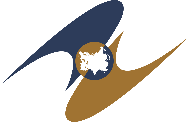 Раздел Х «ТЕХНИЧЕСКОЕ РЕГУЛИРОВАНИЕ» (статьи 51-55, приложения 9 – 11)
План мероприятий по реализации Стратегии развития ЕАЭС до 2025 года
 (сфера ТР – 10 мер и 21 механизм)
Единый перечень продукции
Порядок формирования и ведения единого перечня
Установление оптимальных требований для обеспечения необходимого уровня безопасности
План разработки ТР ЕАЭС и внесения в них изменений
более 1,3 млн. единых сертификатов соответствия
67 объектов
Порядок разработки, принятия, изменения и отмены ТР ЕАЭС (оптимизация)
Охвачено 44 из 67 групп продукции Единого перечня
Порядок разработки, принятия, изменения перечней стандартов (оптимизация)
Технические регламенты ЕАЭС
Рекомендации по содержанию и типовой структуре ТР ЕАЭС
Исключение излишнего регулирования и снижение нагрузки на бизнес
Типовые схемы оценки соответствия
52 ТР ЕАЭС принято
45 ТР ЕАЭС вступили в силу
более 7,8 млн. единых деклараций соответствия
Единые формы  документов  по оценке соответствия
8 ТР ЕАЭС в разработке
35 изменений  к ТР ЕАЭС в разработке
Повышение качества за счет достижения перспективных требований и внедрения инноваций
Единые порядки формирования и ведения реестров
По 13 позициям Единого перечня разработка ТР ЕАЭС не предусмотрена
Порядок ввоза продукции
Порядки в сфере обеспечения единства измерений
Оценка научно-технического уровня ТР ЕАЭС и перечней стандартов
Перечни стандартов  к ТР ЕАЭС
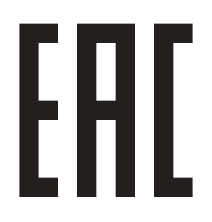 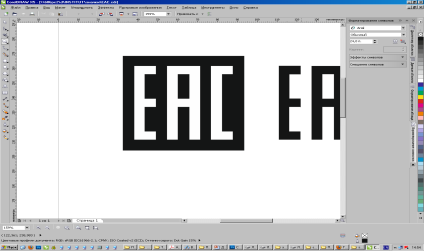 Порядок взаимодействия органов контроля (надзора)
к 45  (из 52) ТР ЕАЭС утверждены 
Перечни  стандартов (более 15.500 позиций, в т.ч. более 10.000 ГОСТ)
В разработке перечни
к 5 ТР ЕАЭС
Евразийское соответствие  
(Eurasian Conformity)
Порядок координации работ по стандартизации
Рекомендации Коллегии ЕЭК от 23.08.2022 N 31 О координации работ в области стандартизации в рамках ЕАЭС
Цифровые сервисы в сфере технического регулирования
Рассмотрение Комитетом ТПП РФ вопросов разработки и применения ТР ЕАЭС, формирования их доказательной базы, проблем стандартизации, подтверждения соответствия и аккредитации
2016 -2022г.г. – 15 заседаний Комитета ТПП РФ (в т.ч. совместных с профильным Комитетом РСПП) по обсуждению проблем применения ТР ЕАЭС, проблем оценки соответствия требованиям ТР ЕАЭС, вопросов повышения эффективности применения инструментов технического регулирования в целях борьбы с фальсифицированной продукцией с представлением предложений в ЕЭК и ФОИВы.
По результатам расширенных обсуждений основных проблем в сфере технического регулирования и предложений по их разрешению РСПП и ТПП РФ неоднократно направляли в ЕЭК и ФОИВы (март 2019 года и апрель 2022 года) предложения по комплексному развитию системы технического регулирования в ЕАЭС (более 100 предложений по всем направлениям технического регулирования).
Необходимо организовать в Деловом совете ЕАЭС и ЕЭК обсуждение системных предложений РСПП и ТПП РФ по совершенствованию единой системы технического регулирования ЕАЭС (письмо РСПП от 28.04.2022 № 639/07 и письмо ТПП РФ от 05.04.2022 № 02в/0220).
Формирование Дорожной карты развития системы технического регулирования в РФ на период до 2025 года
В соответствии с поручением Правительства РФ Минпромторгом России разработан и представлен 24.11.2021 в Совет по техническому регулированию и стандартизации при Минпромторге России проект Концепции развития системы регулирования в РФ на период до 2025 года.
Комитетом ТПП РФ совместно с профильным Комитетом РСПП проведен системный анализ, сформирован и представлен в Минпромторг России и ЕЭК комплекс предложений по совершенствованию системы ТР (всего более 100 проблем ТР в ЕАЭС и в РФ), в т.ч. конкретные предложения по изменению Договора о ЕАЭС, разработке документов ЕАЭС в области технического регулирования, координации стандартизации, оценки соответствия, аккредитации и государственного контроля (надзора). 
Проект Дорожной карты развития системы технического регулирования в РФ был разработан Минпромторгом России прошел несколько циклов согласований с ФОИВами и бизнес-сообществом, в т.ч. с участием ТПП РФ, был внесен в Правительство РФ и дорабатывался в соответствии с поручением Правительства РФ от 06.10.2022 № ДД-П9-16788. 
Необходимо организовать в ЕЭК обсуждение системных предложений, предложенных для включения в проект Дорожной карты и учесть их при формировании (актуализации) планов и программ ЕЭК в области технического регулирования ЕАЭС.
Техническое регулирование (в целом): проблемы и пути их разрешения
Проблемы:
Проблемы формирования единой системы ТР на уровне ЕАЭС и входящих в него государств. Существующие различия и противоречия национальных систем ТР государств-членов ЕАЭС между собой, а также с ТР ЕАЭС и документами ЕАЭС.
Отсутствие полномочий и механизма контроля (мониторинга) ЕЭК внедрения и правоприменения ТР ЕАЭС на национальном уровне, а также оценки научно-технического уровня TP ЕАЭС и, как следствие, отсутствие равных условий применения ТР ЕАЭС в государствах-членах ЕАЭС.
Отсутствие полноценной системы учета и анализа статистики нарушений обязательных требований к продукции в целях управления обязательными требованиями к объектам технического регулирования в режиме «обратной связи», внедрения риск-ориентированных форм оценки соответствия.
Пути разрешения: 
Стратегия развития системы ТР в ЕАЭС,
Полномочия ЕЭК по мониторингу исполнения актов ЕАЭС в сфере ТР и
принятие соответствующего порядка (п.4.1.3 Плана), 
Полномочия ЕЭК по оценке научно-технического уровня ТР ЕАЭС и принятие соответствующего порядка (п.4.1.4 Плана)
Рекомендации ЕЭК по переходу к риск-ориентированной модели надзора.
Концепция комплексной системы учета и анализа статистики нарушений обязательных требований к продукции для целей управления рисками в сфере технического регулирования.
Принятие соответствующих актов и соглашений по сбору статистики, обмену информацией для целей управления рисками в сфере технического регулирования
Технические регламенты, доказательная база: проблемы и пути их разрешения
Проблемы:
Неоптимальная процедура разработки ТР ЕАЭС, содержащая дублирующие процедуры. В результате –  затягивание сроков разработки TP ЕАЭС и изменений к ним. 
Отсутствие системного внедрения в действующие и разрабатываемые ТР ЕАЭС требований для стадии утилизации продукции, требований энергоэффективности и ресурсосбережения продукции, а также для стадии эксплуатации продукции (при необходимости).
Отсутствие механизма по выдаче официальных разъяснений по применению TP ЕАЭС для органов власти и в судебной практике, а также по выпуску официальных руководств или рекомендаций по применению ТР ЕАЭС.
Отсутствие механизмов по системной работе с перечнями стандартов, обеспечивающих доказательную базу ТР ЕАЭС
Справочно: 24 программы разработки ГОСТ (из принятых 45) требуют актуализации; для 6 ТР ЕАЭС программы не приняты; в перечнях отсутствуют стандарты, конкретизирующие требования к отдельным видам продукции, входящей в ТР ЕАЭС; в перечнях одновременно присутствуют различные стандарты с различными требованиями для одних и тех же объектов регулирования; в действующих перечнях для 45 ТР ЕАЭС  включены только 64% межгосударственных стандартов, а также более 900 ведомственных документов по методам испытаний; 238 показателей безопасности, установленных в 26 ТР ЕАЭС, не обеспечены методами исследований (испытаний) и измерений и т.д.)
Пути разрешения:
Внесение изменений в Порядок разработки ТР ЕАЭС (пункт 4.1.2 Плана)
Предложения по внесению изменений в ТР ЕАЭС в части утилизации продукции (пункт 4.9.1 Плана)
Полномочия ЕЭК по официальному разъяснению положений ТР ЕАЭС (пункт 4.1.5 Плана)
Оптимизация сроков и процедур разработки Перечней стандартов (пункт 4.4.1 Плана)
Полномочия для экспертных структур при ЕЭК по актуализации Перечней стандартов (по аналогии с практикой ЕС)
Поэтапный переход на формирование Перечней стандартов для ТР ЕАЭС исключительно из межгосударственных стандартов ( по аналогии с ЕС)
Разработка стандартов для ТР ЕАЭС по мандату ЕЭК (по аналогии с практикой ЕС)
Введение ГОСТ на национальном уровне в обязательном порядке в каждом государстве- члене ЕАЭС в единый установленный срок
Стандартизация: проблемы и пути их разрешения
Проблемы:
Не отвечает задачам технического регулирования статус и состояние фонда межгосударственных стандартов: низкая обновляемость (средний возраст ГОСТ – 23,7 года (машиностроение – 28,2 года), средний срок разработки – 27 месяцев), низкий уровень гармонизации стандартов с международными и европейскими требованиями (средний уровень - 24%, в 2022 году – 59%), необходимость обеспечения соответствия их современному уровню технического прогресса и т.д.)
Справочно: количество разрабатываемых ГОСТ резко снизилось во всех странах МГС, разрабатываются преимущественно национальные стандарты ( в РФ в 2022 году уровень работ по межгосударственной стандартизации 33%),  всего действует 26 655 ГОСТ, из них более 14 тысяч ГОСТ приняты до 1992 года
Пути разрешения:
Соглашение о сотрудничестве по стандартизации между ЕАЭС и МГС и План мероприятий по его реализации
Полномочия Совета ЕАЭС по принятию порядка координации работ по стандартизации в ЕАЭС и принятие порядка координации работ в ЕАЭС
Изменение Договора ЕАЭС в части системного планирования работ по стандартизации
Отсутствуют предложения в части полномочий ЕЭК по финансированию работ по стандартизации в целях обеспечения ТР ЕАЭС доказательной базой (по аналогии с мандатами ЕК, ревизии фонда ГОСТ для ТР ЕАЭС, гармонизации с международными стандартами)
Не использован потенциал Совета руководителей государственных (национальных) органов по стандартизации государств-членов ЕАЭС (создан решением высшего Евразийского экономического совета от 14.05.2018 № 14)
Отсутствуют предложения о повышению эффективности межгосударственной стандартизации и работы межгосударственных технических комитетов в рамках реализации Стратегии МГС до 2030 года
Проблемы  реализации проекта «Цифровое техническое регулирование в рамках ЕАЭС»
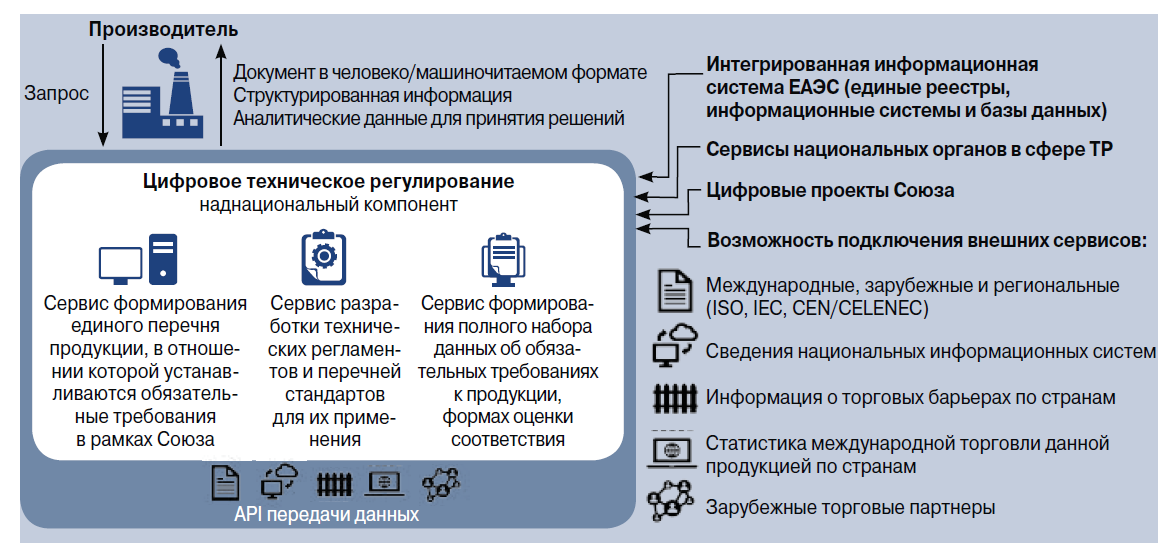 Учитывая, что обязательные требования к продукции устанавливаются на наднациональном уровне – в ТР ЕАЭС, одной из существенных проблем проекта является интеграция и взаимодействие наднационального компонента с национальными информационными системами, а также дальнейшее применение разработанных в рамках проекта цифровых баз данных (классификаторов, цифровых описаний продукции, цифровых стандартов и т.д.) третьими лицами (компаниями и корпорациями) в рамках внедряемых (применяемых) компаниями систем управлениями производствами и технологическими процессами (CAD/CAM, PLM/PDM, BIM и др.). 
В проекте ЕАЭС отсутствует независимый консультативно-совещательный орган, включающий представителей промышленности и бизнеса, координирующий ход работ по реализации проекта и формирующий позицию основных пользователей системы цифрового технического регулирования.
Преимущества стандартов организации
Стандарты организации обеспечивают высокую конкурентоспособность продукции
Законы
и нормативные
правовые акты РФ,
технические регламенты РФ и ЕАЭС
Проблемно-ориентированные  инновационные решения, требующие признания и внедрения на практике
Ориентация на консенсус
Снижение детализации требований
Повышение требований
Международные стандарты
ISO, IEC, ITU
Правовые проблемы прямого применения
Детализация требований
Региональные (межгосударственные)
стандарты ГОСТ, EN и др.
Длительность принятия и
 внесения изменений
Использование преимуществ технологии
Национальные стандарты   
ГОСТ Р, DIN, BS,
API, ASTM, СТБ и др.
Федеральные нормы и правила, федеральные стандарты, своды правил (СНиП), ИТС НДТ и др.
Снижение требований по принятию
Задержка  с выходом на
 рынок
Гибкость, оперативность
Документы ограниченного консенсуса (технические спецификации и технические отчеты, утверждаемые ТК и включаемые в ФИФС)
 для внедрения инноваций закон № 523-ФЗ от 30.12.2020
Корпоративные стандарты (госкомпании, ОАО «РЖД», холдинги и др.) 
Стандарты организаций (включение в ФИФС, в доказательную базу ТР РФ
закон № 523-ФЗ от 30.12.2020)
Общие проблемы технического регулирования и пути их разрешения
Реализация мер по дальнейшему обеспечению единых подходов в области технического регулирования в государствах-членах ЕАЭС (в части внедрения и применения ТР ЕАЭС, унификации ответственности за несоблюдение ТР ЕАЭС и др.)
Применение инструментов технического регулирования для  внедрения инновационной продукции  (стандарты организаций) и борьбы с фальсифицированной и контрафактной продукцией (правовые определения и требования, формализация процедуры идентификации, изменения типовых схем сертификации и др.)
Приоритетная разработка межгосударственных стандартов по отношению к национальным (государственным) стандартам (прежде всего, в отношении общетехнических систем и комплексов стандартов (ЕСКД, ЕСТД, СРПП…)
Установление механизмов и процедур в части: применения «иных» документов для соблюдения требований ТР ЕАЭС; отзыва продукции с рынка ЕАЭС, официальных разъяснений требований ТР ЕАЭС
Формирование единой системы учета и анализа нарушений обязательных требований ТР ЕАЭС; введение риск-ориентированных подходов при проведении оценки соответствия продукции
Унификация требований к аккредитованным лицам в  государствах-членах ЕАЭС
Развитие цифрового технического регулирования на национальном уровне в увязке с соответствующим проектом ЕАЭС
Повышение качества и конкурентоспособности продукции, развитие национальных инфраструктур качества государств-членов ЕАЭС (принятие Концепции ЕСОК) и др.
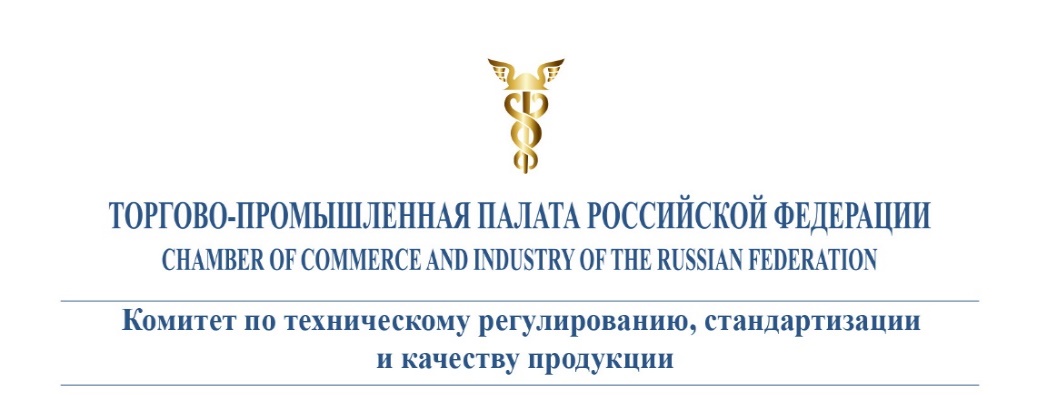 Благодарю за внимание!